#QualitySocialServices
Welcome!
We will begin shortly
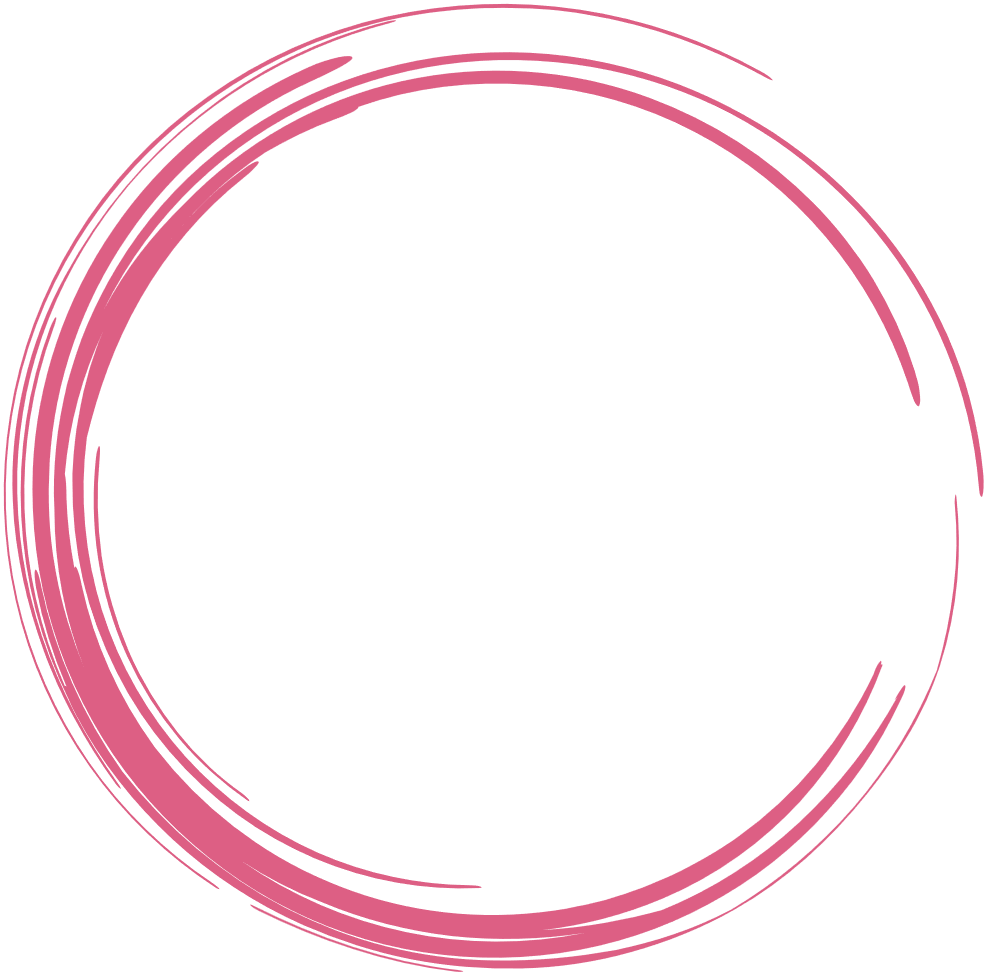 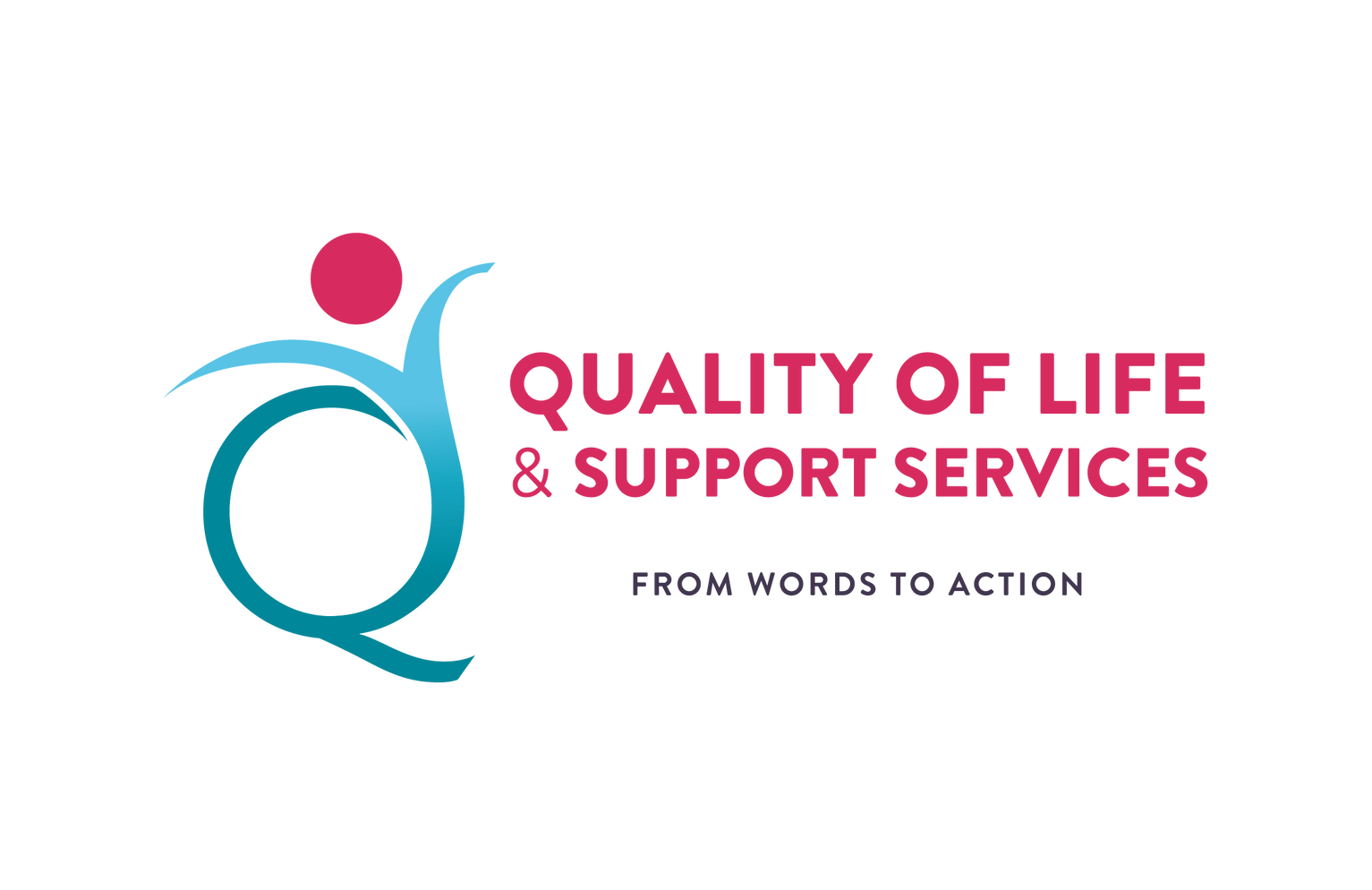 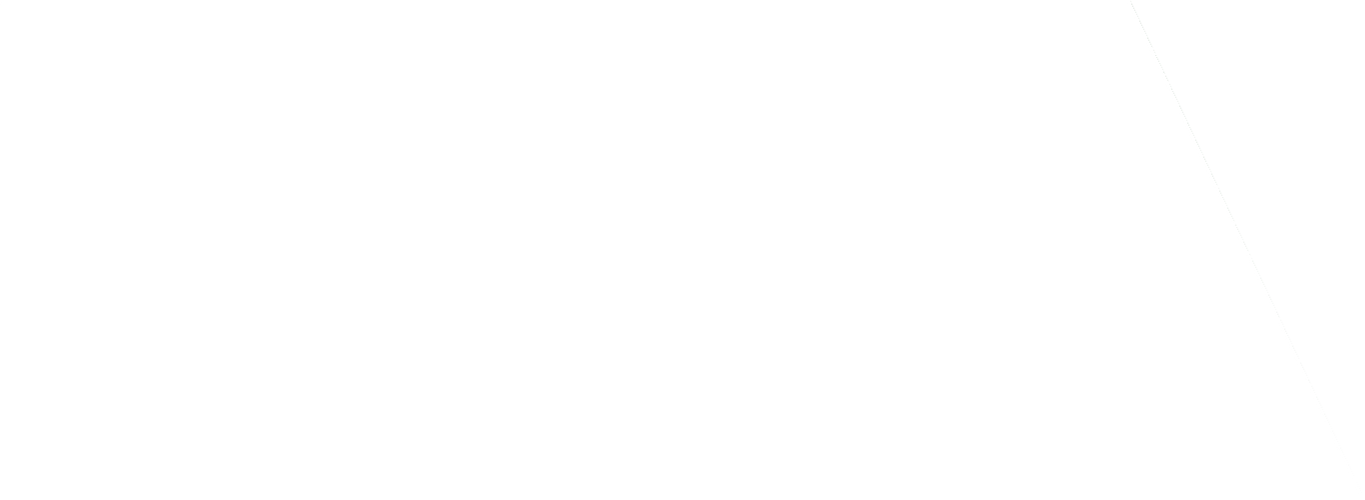 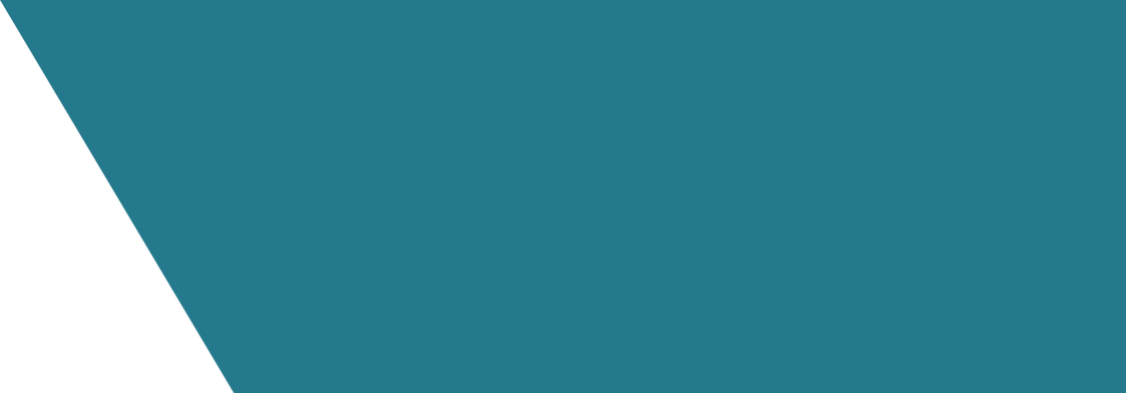 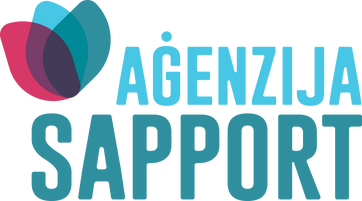 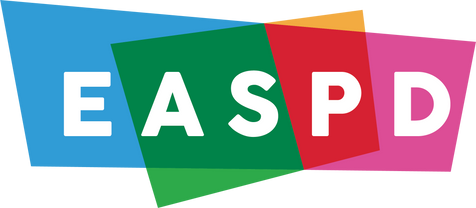 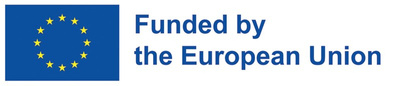 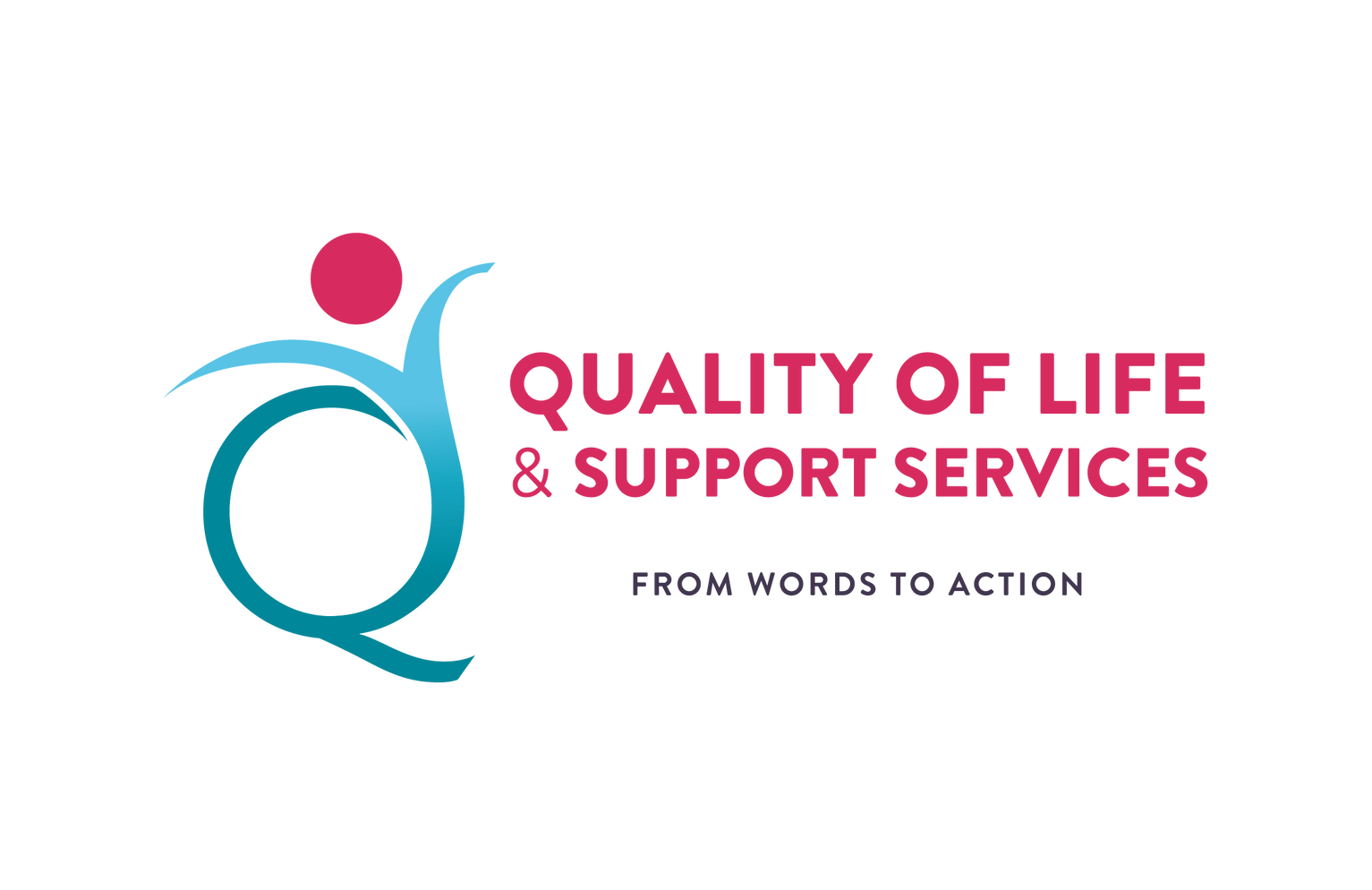 #QualitySocialServices
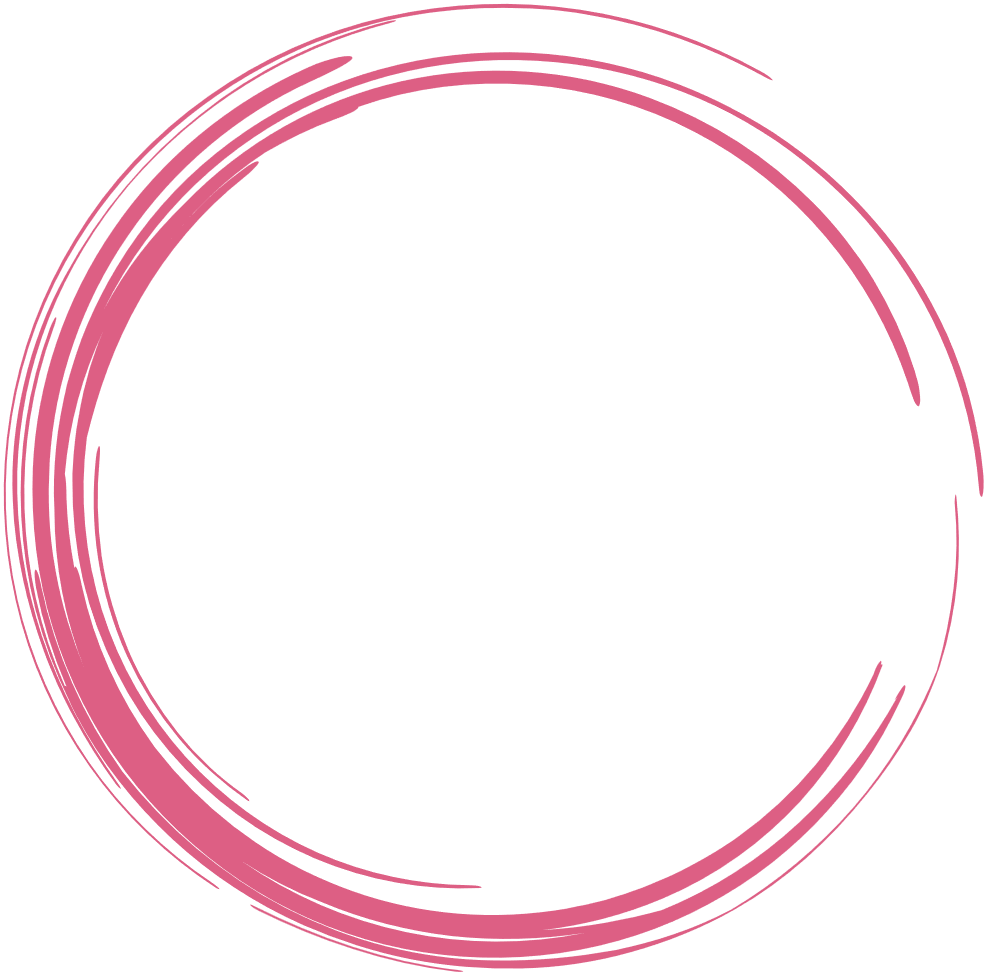 Before we get started
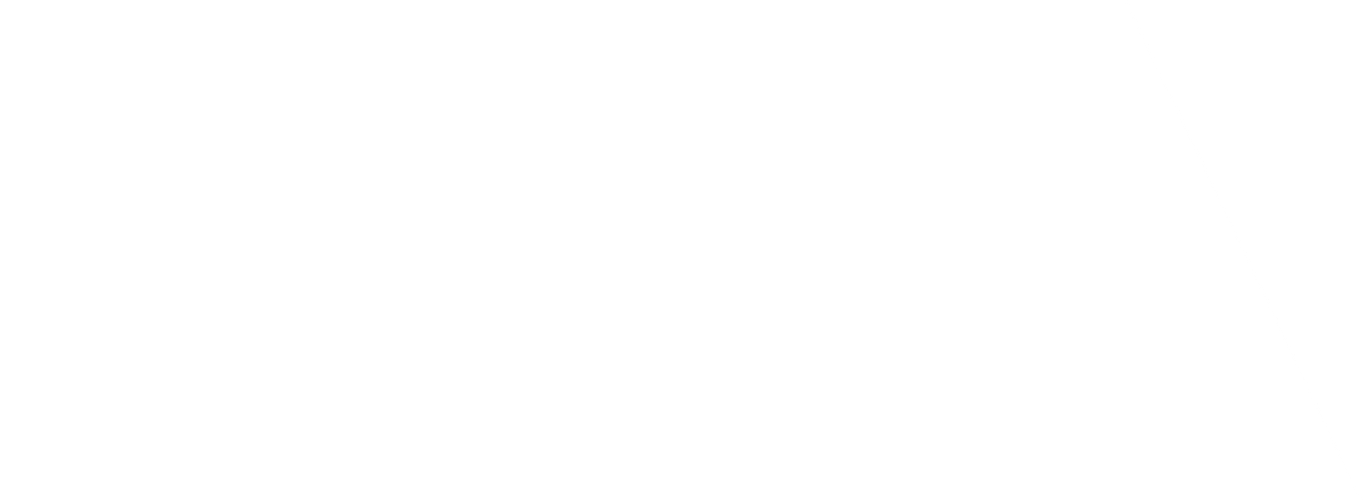 If you are tweeting about our event, please use the #QualitySocialServices or tag @EASPD_Brussels
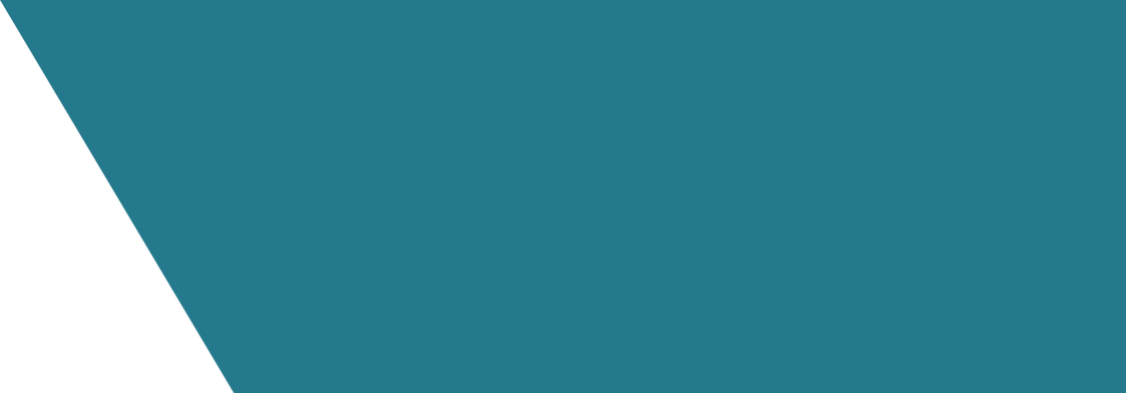 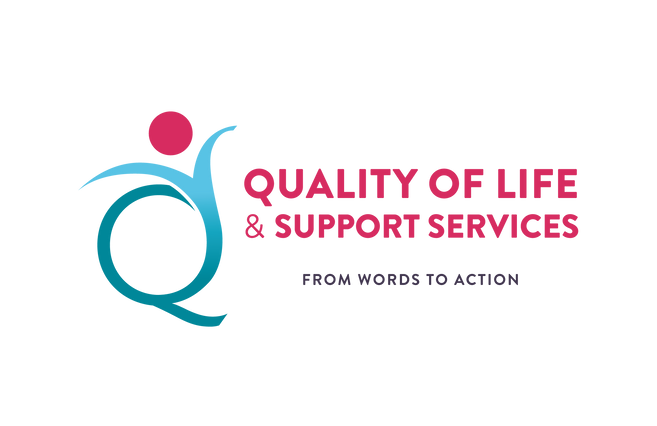 PANEL 3: Moving forward in EU and local level
#QualitySocialServices
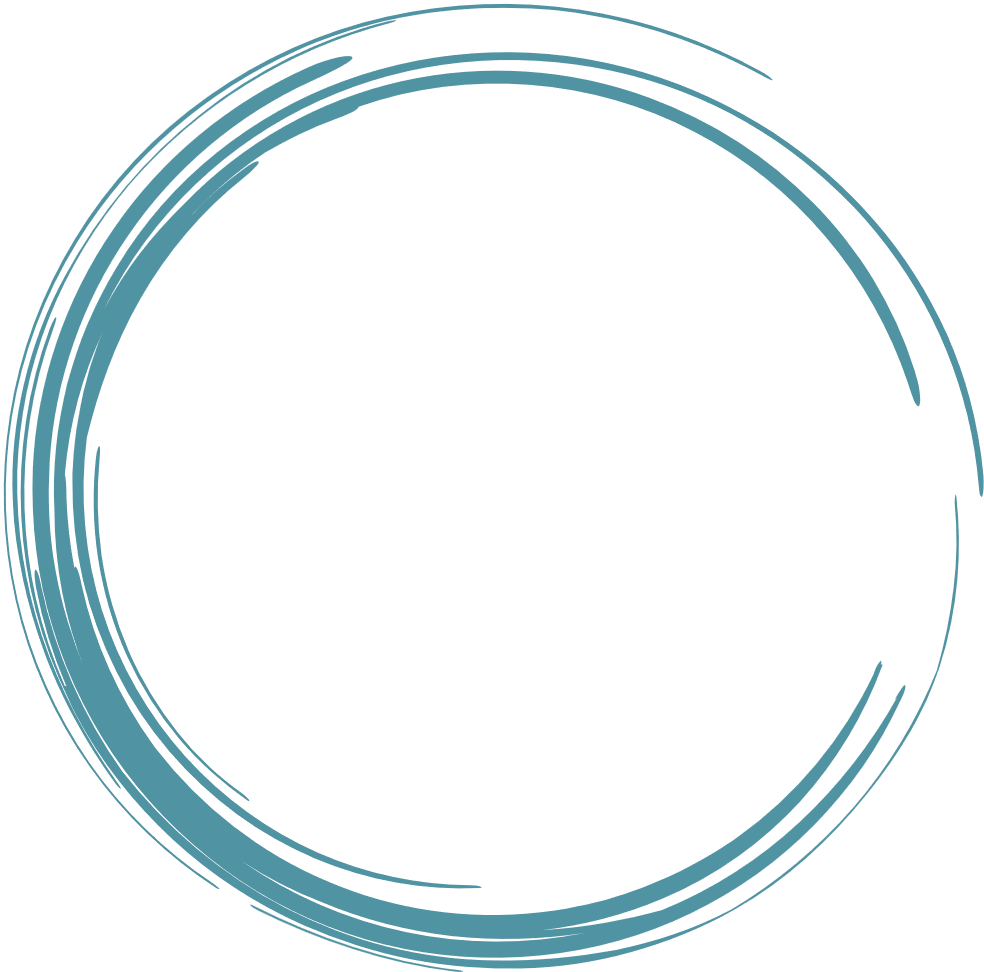 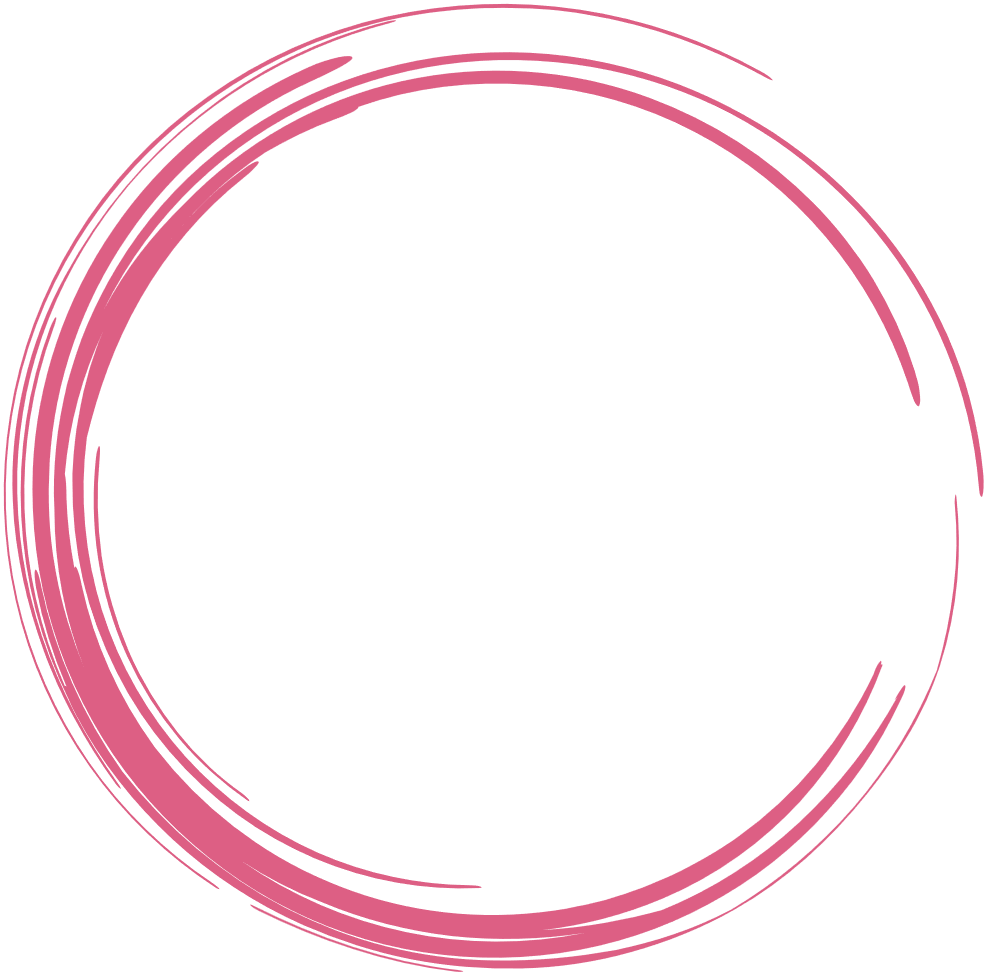 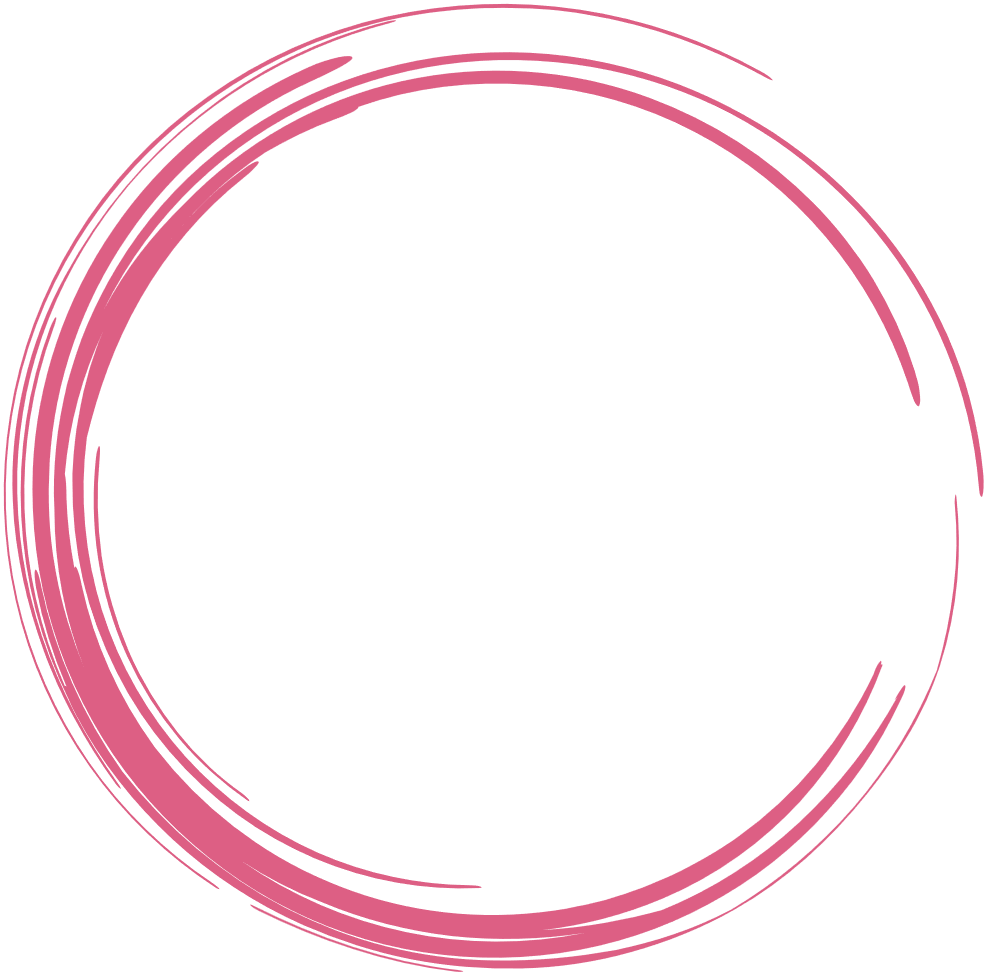 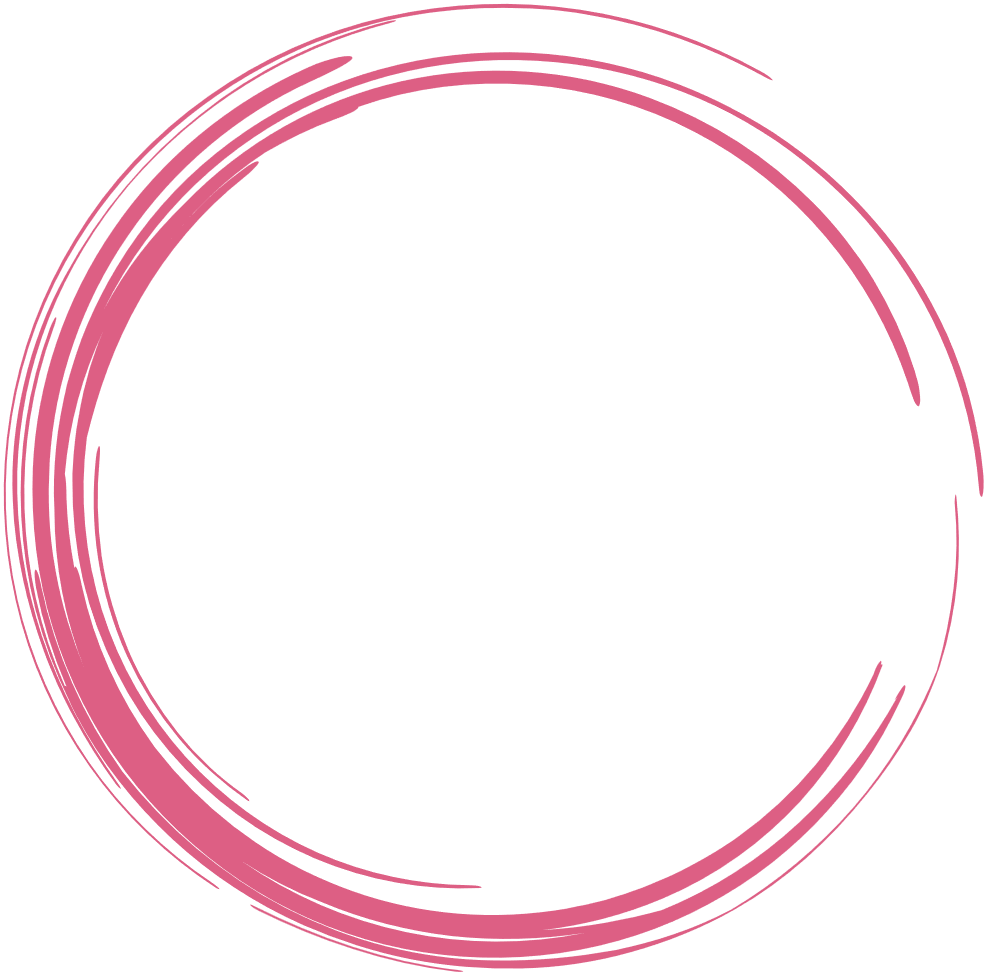 Karin Astegger
Lebenshilfe
Dr. Alistair De Gaetano 
Office for Disability Issues, Malta
Konstantina Leventi 
EASPD
Sam Van Bastelaere
VAPH
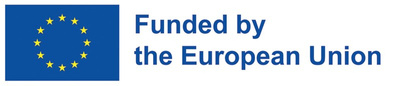 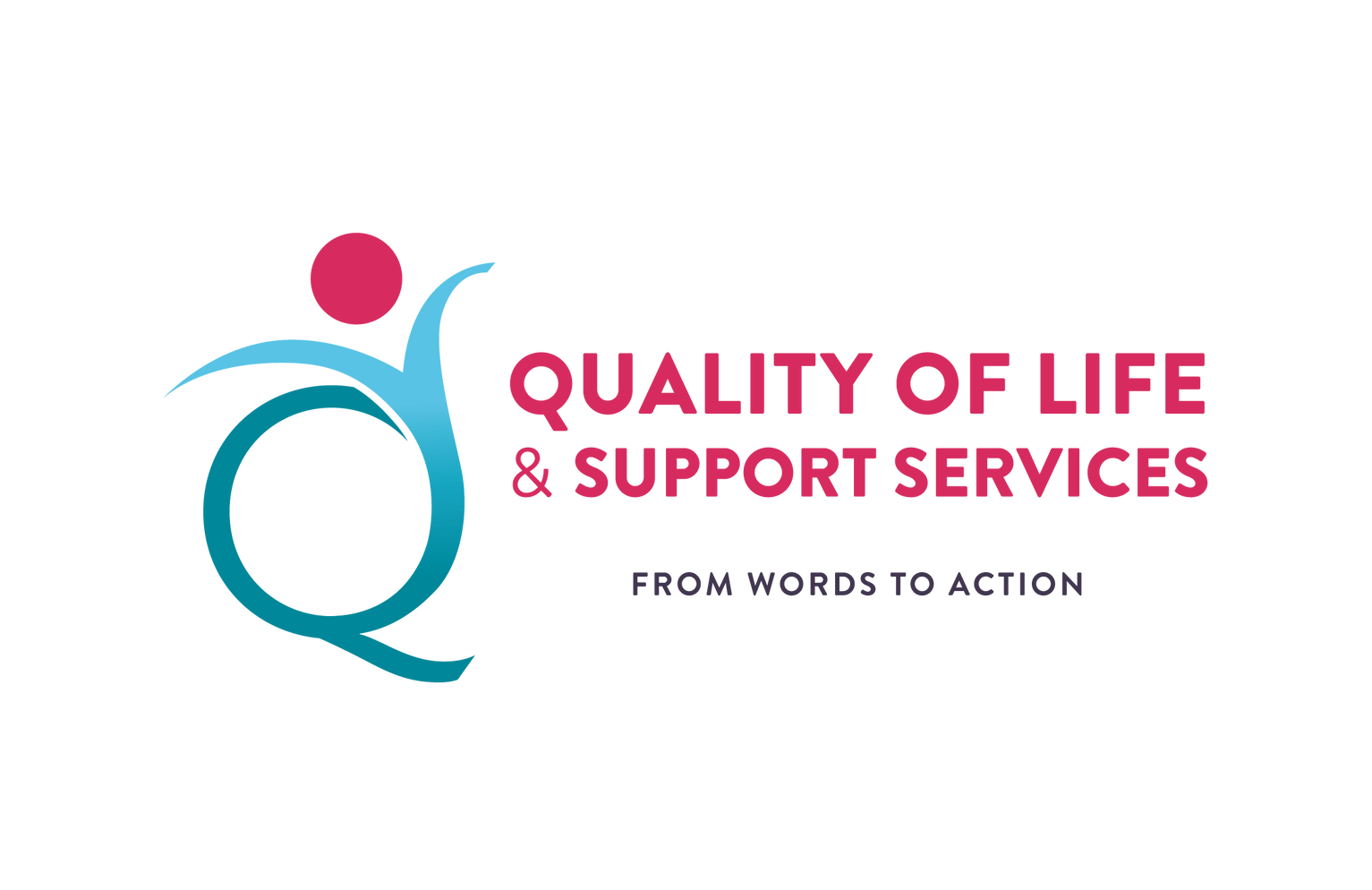 #QualitySocialServices
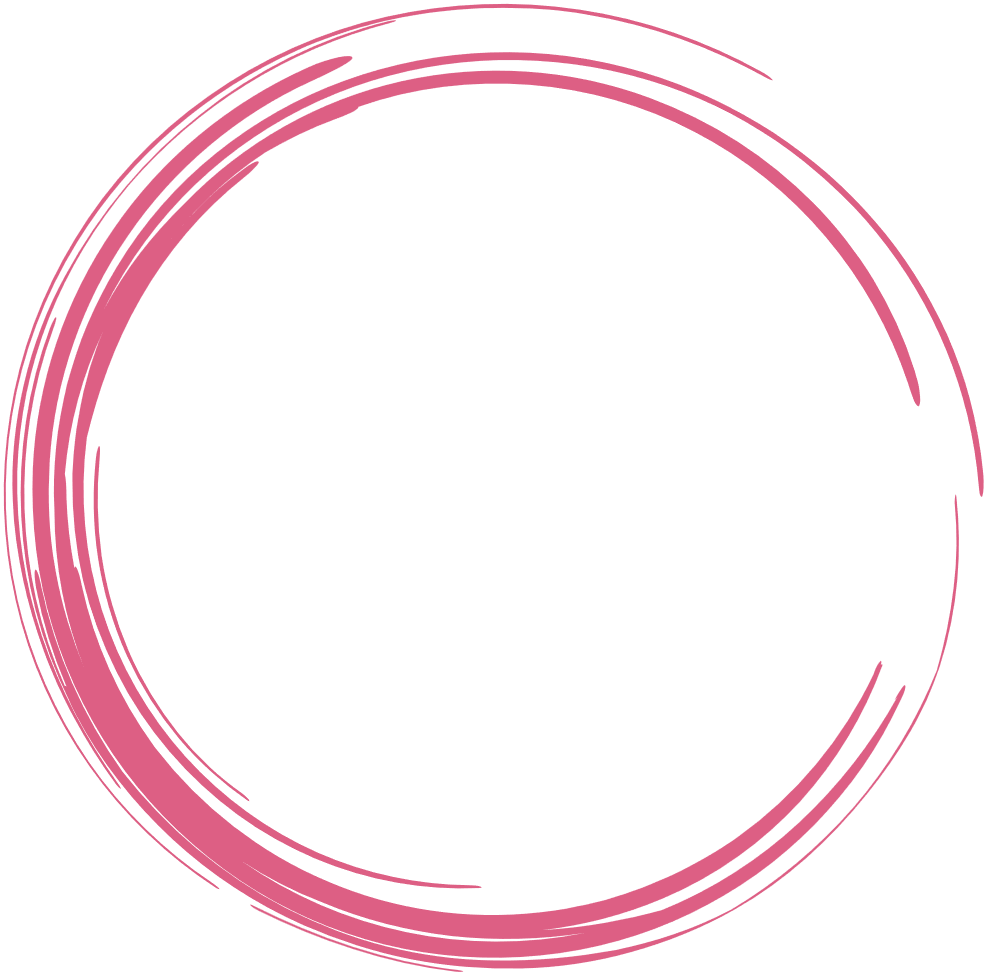 Thank you for joining us!
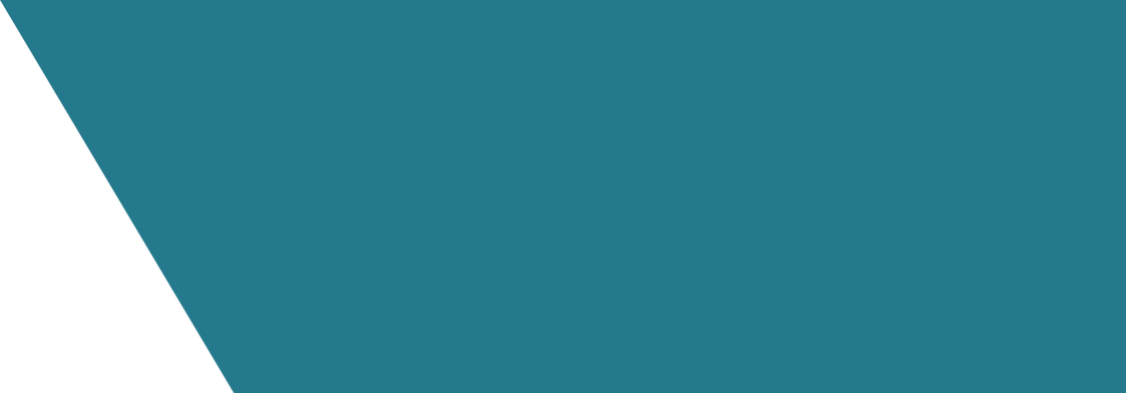 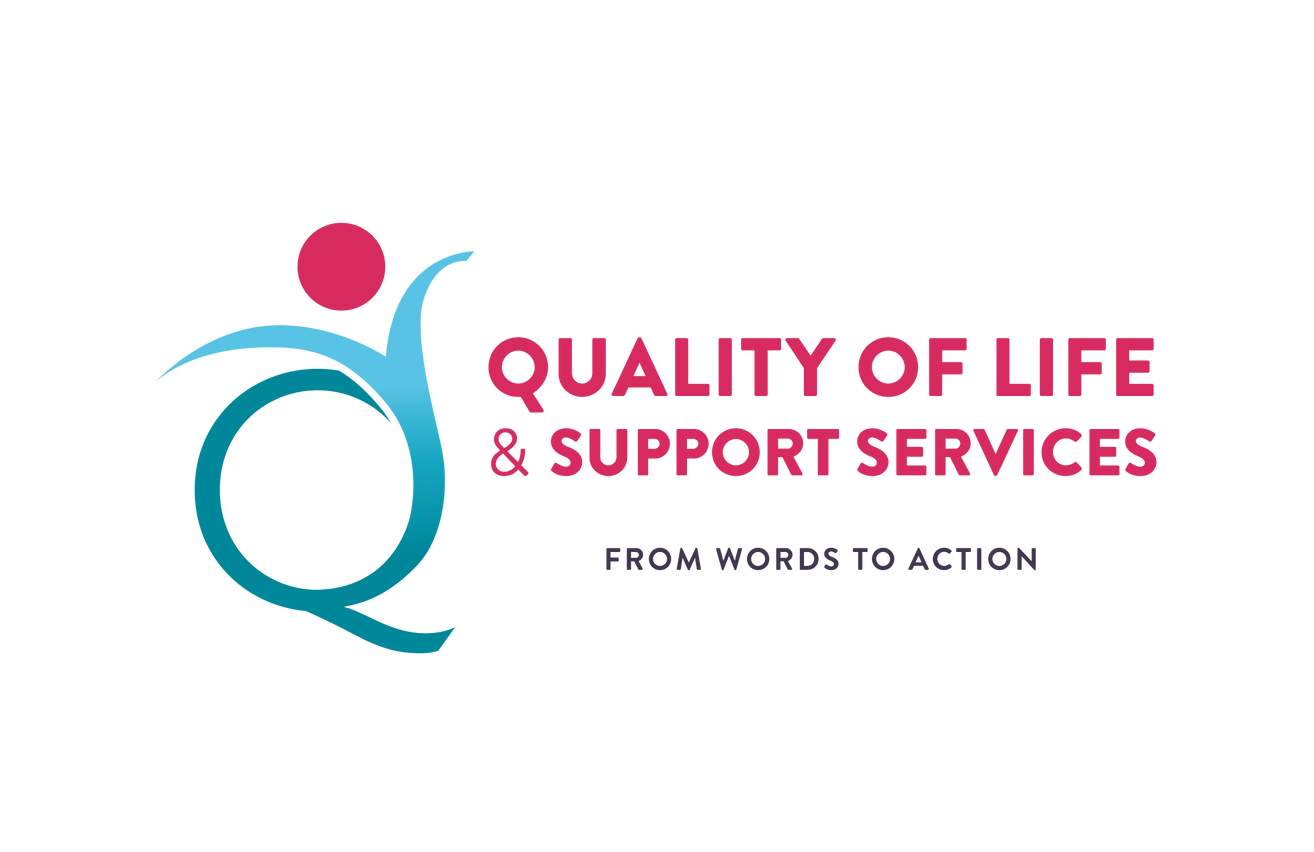 #QualitySocialServices
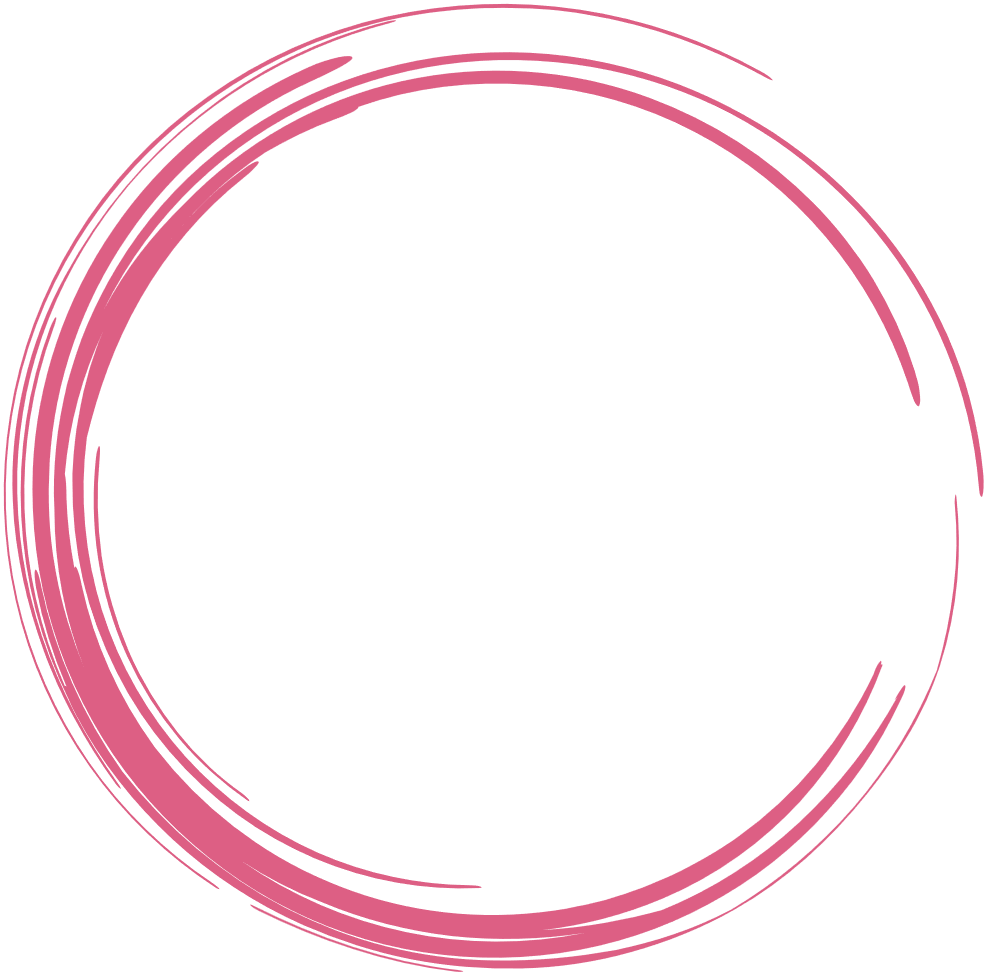 Thank you for joining us
We look forward to welcoming you to Tirana, Albania on 8-9th June 2023
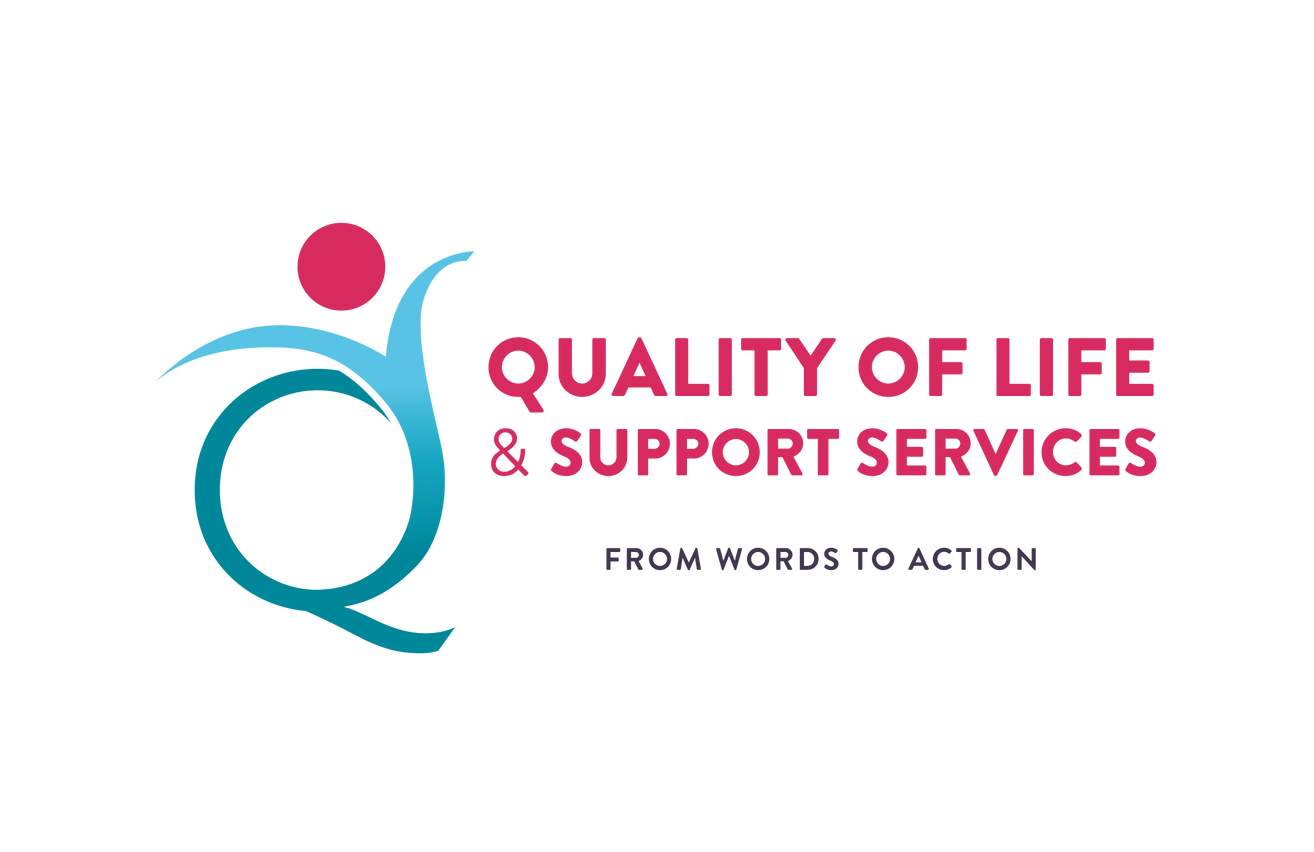 #QualitySocialServices
Member Forums
16:15 until 18:15
Room Casablanca - HR and Workforce Development
Room Tangier - Inclusive Living
Room Marrakesh - Education
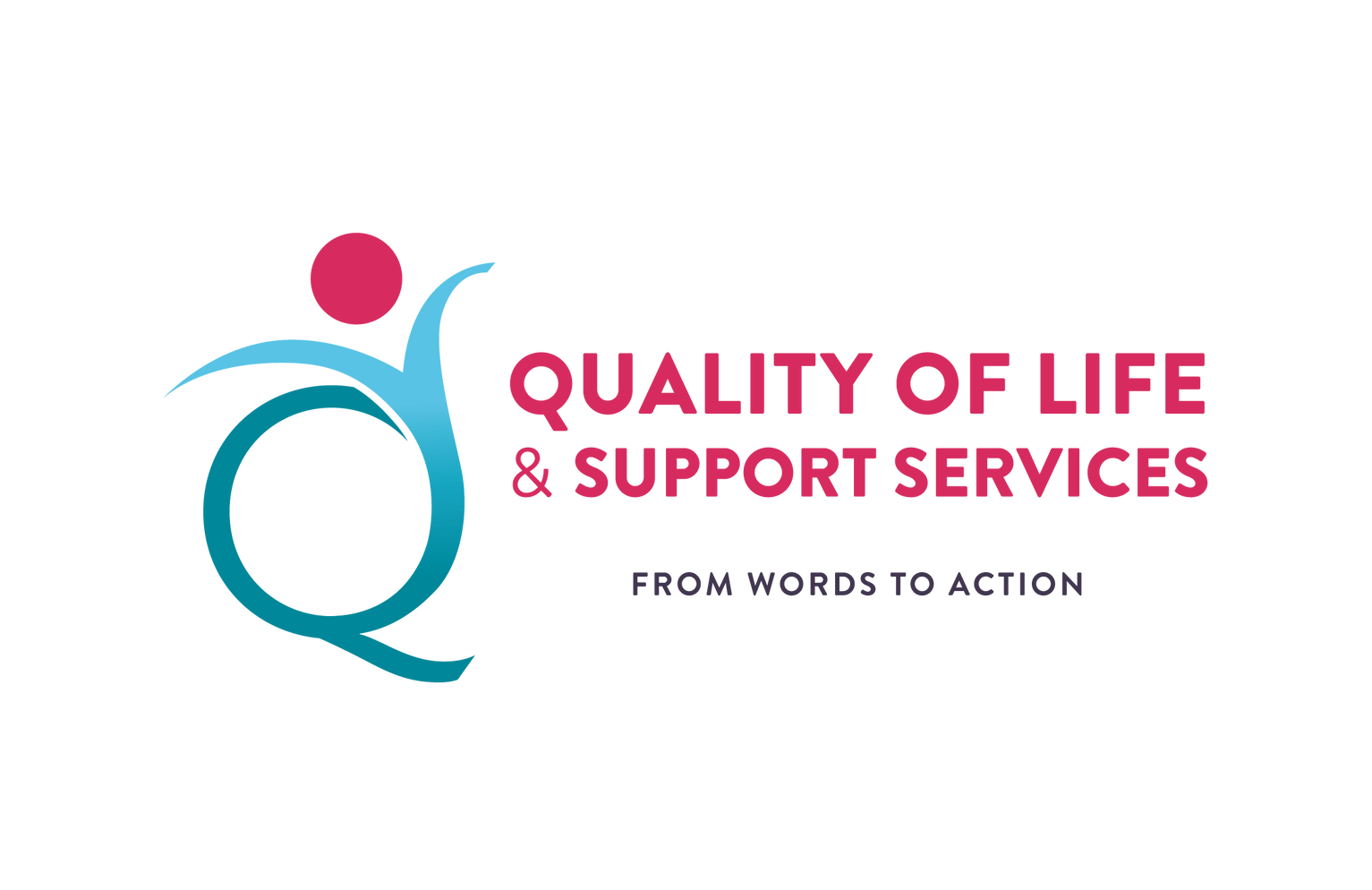 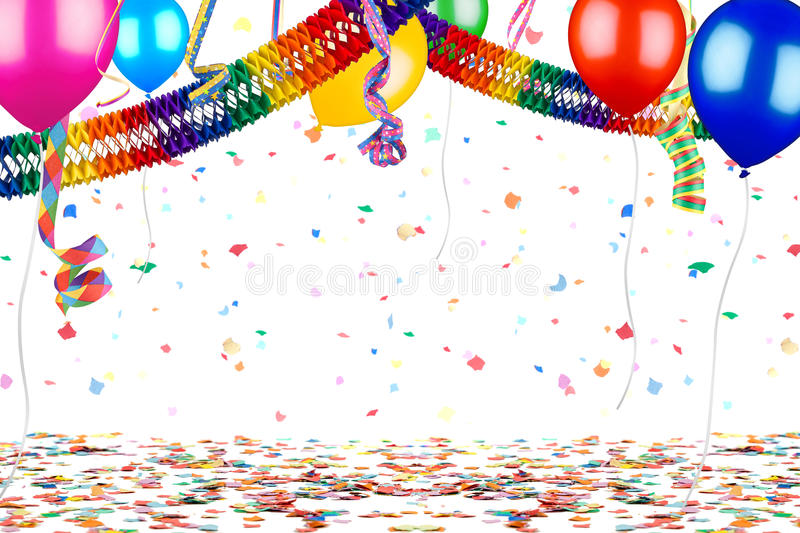 #QualitySocialServices
WINNERS!!!!!!!
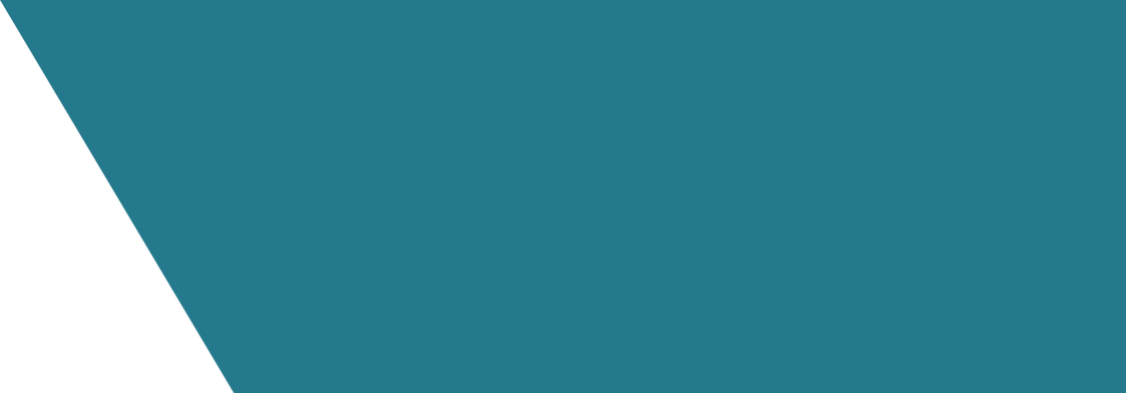